Kierunek Zarządzanie Zasobami Ludzkimi
Zajęcia to nie wszystko
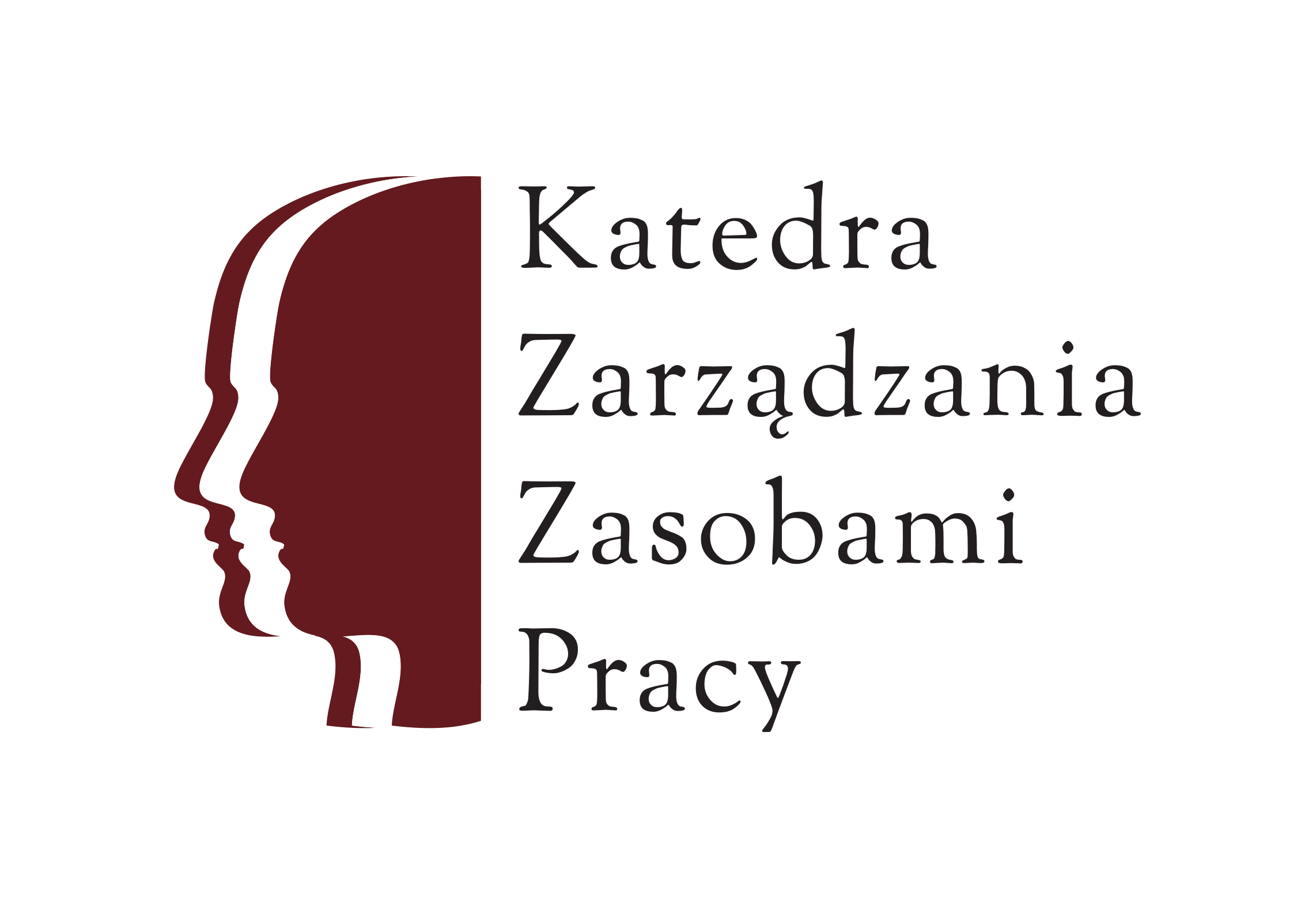 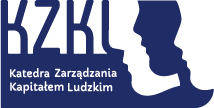 Kierunek pod opieką
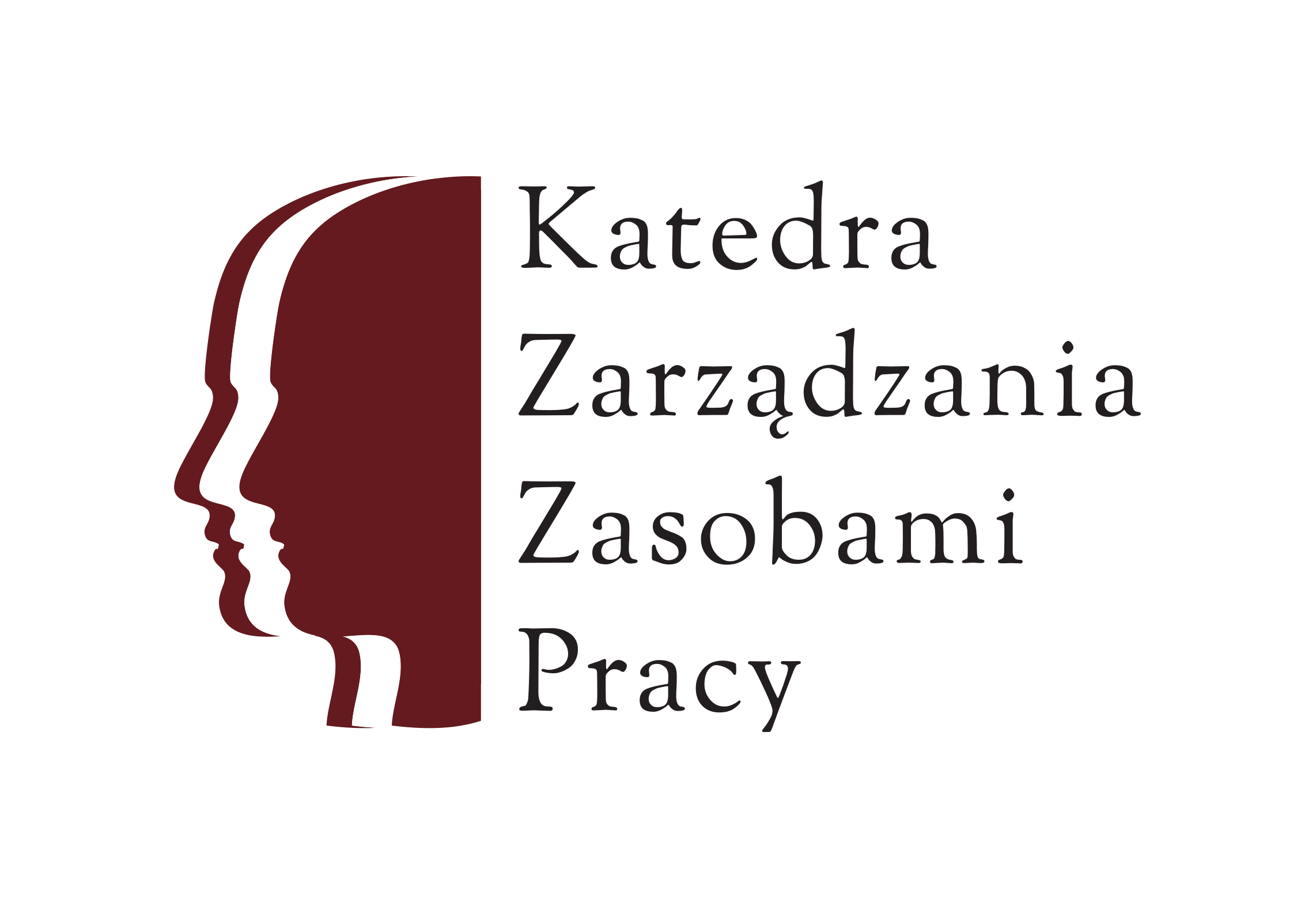 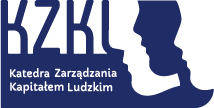 Prof. dr hab. Renata Oczkowska – Kierownik Katedry
Prof. UEK dr hab. Jacek Kopeć
Dr Urszula Bukowska
Dr Anna Dolot
Dr Sylwia Wiśniewska
Dr Piotr Zając
Mgr Marek Koczyński
Mgr Robert Szydło
Mgr Iwona Lesiak
Prof. dr hab. Aleksy Pocztowski – Kierownik Katedry
Prof. UEK dr hab. Alicja Miś
Prof. UEK dr hab. Joanna Purgał-Popiela
Prof. UEK dr hab. Beata Buchelt
Prof. UEK dr hab. Urban Pauli
Dr Marcin Karwiński
Dr Grzegorz Łukasiewicz
Dr Małgorzata Machaczka
Dr Tomasz Sapeta
Mgr Anna Rychwalska
Mgr Małgorzata Wesołowska
Mgr Beata Pasek
Współpraca z biznesem
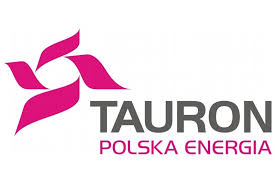 Na nasze zajęcia zapraszamy praktyków
Studenci uczestniczą w zajęciach dla przedsiębiorstw 
         i wykonują dla nich analizy
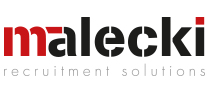 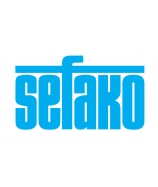 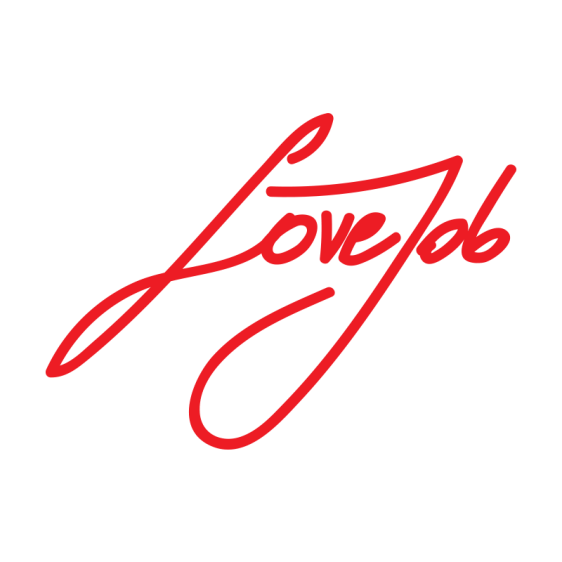 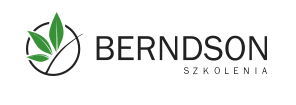 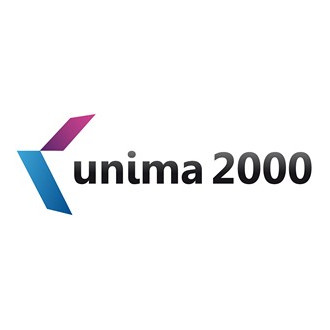 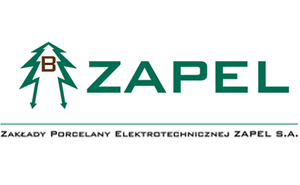 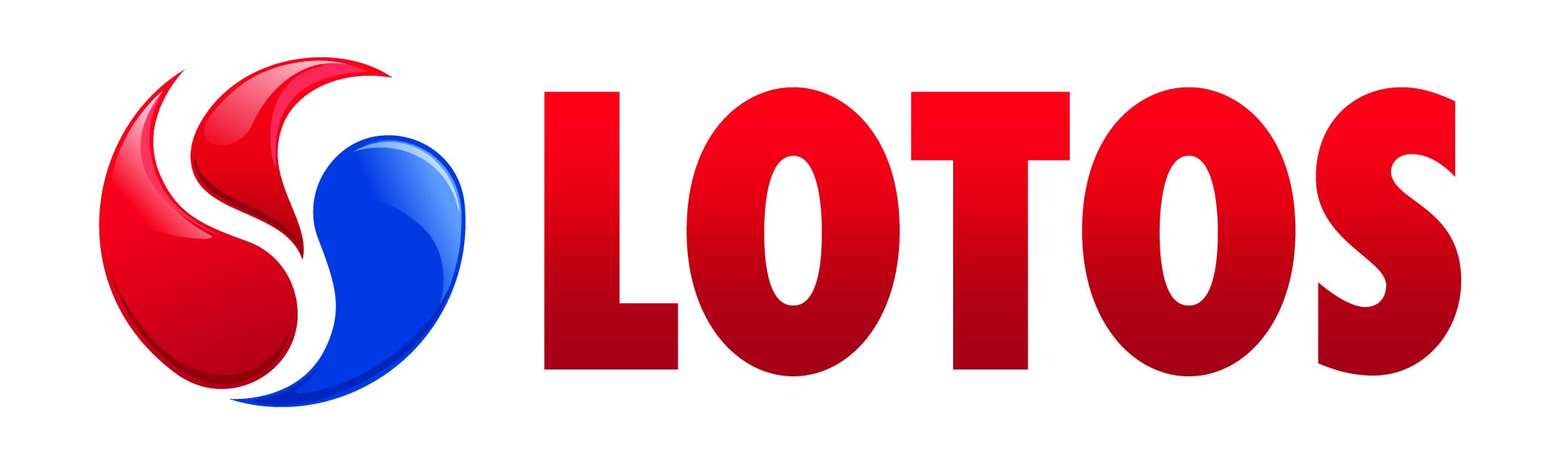 Współpraca międzynarodowa
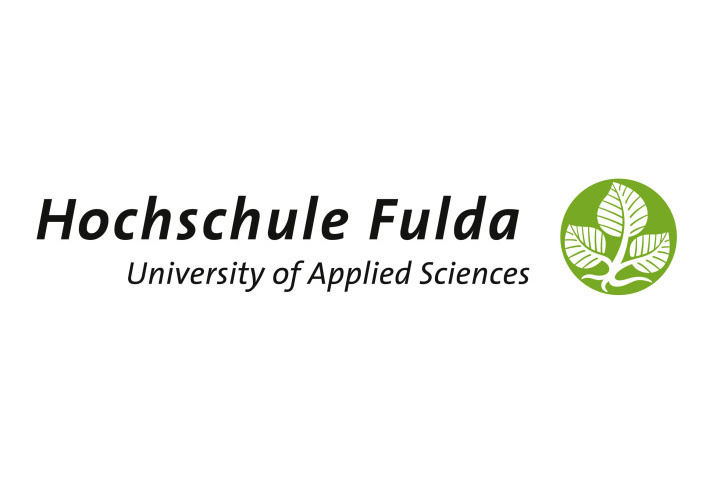 Seminaria międzynarodowe 
realizowane we współpracy ze środowiskiem biznesowym co pół roku na przemian w Fuldzie i Krakowie od ponad 12 lat
Międzynarodowa Konferencja Studentów oraz Młodych Naukowców
Coroczny wyjazd do Lwowa
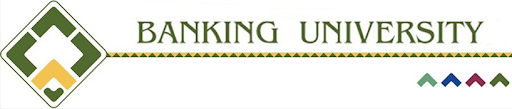 Koła Naukowe
Studenci Studentom
Jesteśmy organizacją aktywnych studentów, którzy interesują się szeroko pojętym rozwojem osobistym. Pracujemy w małych zespołach na zasadzie grup projektowych. 
Szkolenia Językowe, Trenerzy KNRO, Badania KNRO, Case Club czy Businesswoman to nasz sposób na rozwój.
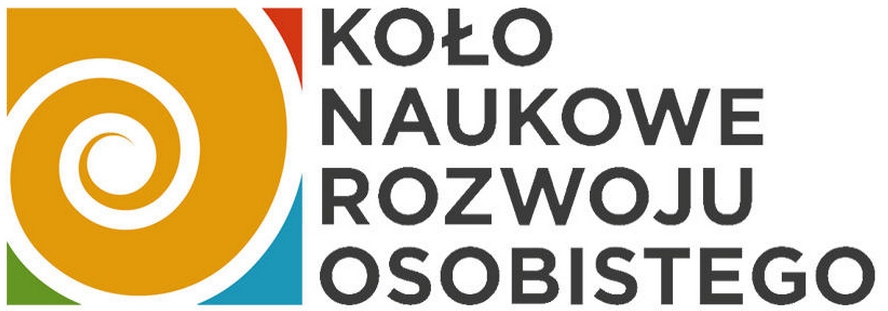 Zasoby Ludzkie w Teorii i Praktyce
Tak można w skrócie sformułować naszą działalność. Poznajemy tajniki HR: staramy się rozwijać nie tylko samych siebie, lecz ułatwiamy to innym. Robimy to poprzez organizowanie szkoleń, debat, warsztatów i konferencji naukowych. Zdobywamy wiedzę i co najważniejsze, dzielimy się nią!
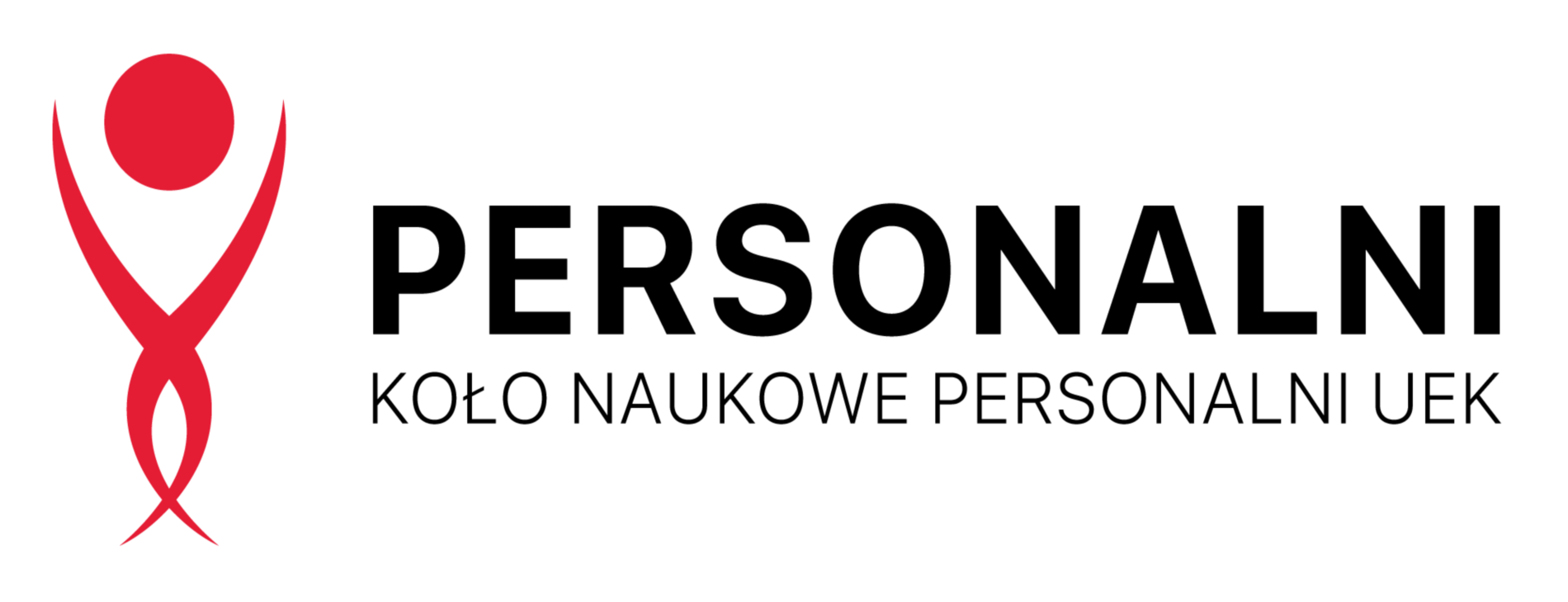